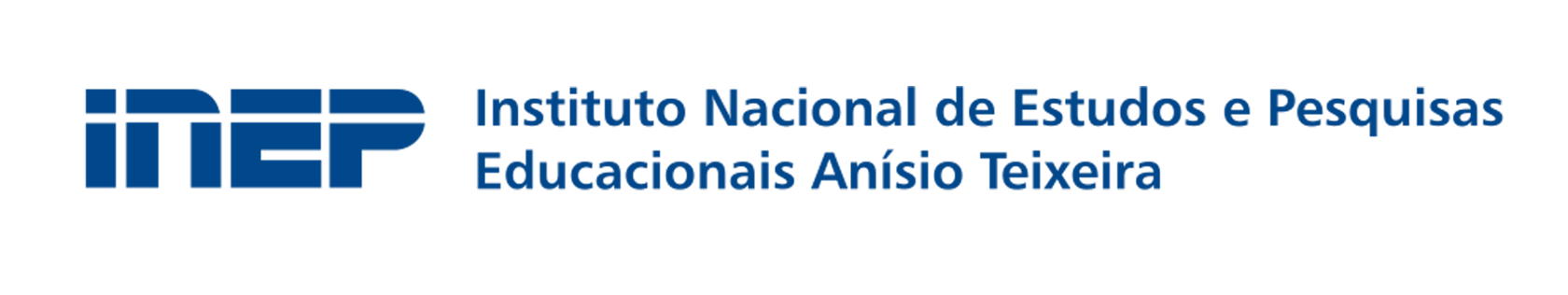 FUNDEB: 
Potencial de arrecadação tributária de cada ente federado





Brasília
13/08/2021               							
Gustavo Henrique Moraes
Lei 14.113/2020
Lei 14.113/2020
Lei 14.113/2020
Art. 10. Além do disposto no art. 7º desta Lei, a distribuição de recursos dar-se-á, na forma do Anexo desta Lei, em função do número de alunos matriculados nas respectivas redes de educação básica pública presencial, observadas as diferenças e as ponderações quanto ao valor anual por aluno (VAAF e VAAT) relativas:

I - ao nível socioeconômico dos educandos;
II - aos indicadores de disponibilidade de recursos vinculados à educação de cada ente federado;
III - aos indicadores de utilização do potencial de arrecadação tributária de cada ente federado.

§ 1º Os indicadores de que tratam os incisos I, II e III do caput deste artigo serão calculados:
I - em relação ao nível socioeconômico dos educandos, conforme dados apurados e atualizados pelo Inep, observado o disposto no inciso III do caput do art. 18 desta Lei;
II - em relação à disponibilidade de recursos, com base no valor anual total por aluno (VAAT), apurado nos termos do art. 13 e do inciso II do caput do art. 15 desta Lei;
III - em relação à utilização do potencial de arrecadação tributária, com base nas características sociodemográficas e econômicas, entre outras.

§ 2º O indicador de utilização do potencial de arrecadação tributária terá como finalidade incentivar que entes federados se esforcem para arrecadar adequadamente os tributos de sua competência.
Lei 14.113/2020
"A informação de disponibilidade de recursos vinculados à educação tem origem na Secretaria do Tesouro Nacional, que tem a responsabilidade de estimar as receitas que compõem o Fundo de Manutenção de Desenvolvimento da Educação Básica e de Valorização dos Profissionais da Educação (Fundeb), para fins de cálculo do valor da Complementação da União, bem como coletar dados da arrecadação dos Estados para subsidiar o cálculo do ajuste dessa Complementação (inciso XII, art.111, Portaria 285/2018, MF). Tal informação é tratada no FNDE, que opera o cálculo dos mínimos por aluno e de cada parcela do Fundeb a ser transferida aos entes federativos, sendo o Inep produtor dos dados de matrícula que subsidiam tais cálculos de valores a serem transferidos”. (INEP, 2021 – grifos nossos).
Lei 14.113/2020
“Finalmente, o indicador definido no inciso III, § 1º, art. 10, que trata da utilização do potencial de arrecadação tributária, tem finalidade específica, como deixa claro o § 2º, art.10; qual seja, “incentivar que entes federados se esforcem para arrecadar adequadamente os tributos de sua competência”. Tal finalidade é aderente às competências da Secretaria do Tesouro Nacional e às demais unidades a ela vinculadas como fica claro no Decreto No 9.745/2019, que define a estrutura e competências no Ministério da Economia, e na Portaria No 285/2018, que aprova o Regimento Interno da Secretaria do Tesouro Nacional”. (INEP, 2021 – grifos nossos).
Lei 14.113/2020
Alteração sugerida ao Art. 10:

§ 1º Os indicadores de que tratam os incisos I, II e III do caput deste artigo serão calculados:

(...)

II - em relação à disponibilidade de recursos, com base no valor anual total por aluno (VAAT), conforme dados apurados e atualizados pelo Fundo Nacional de Desenvolvimento da Educação (FNDE), nos termos do art. 13 e do inciso II do caput do art. 15 desta Lei;

III - em relação à utilização do potencial de arrecadação tributária, conforme dados apurados e atualizados pela Secretaria do Tesouro Nacional (STN) do Ministério da Economia, com base nas características sociodemográficas e econômicas, entre outras.
Lei 14.113/2020
Art. 18. No exercício de suas atribuições, compete à Comissão Intergovernamental de Financiamento para a Educação Básica de Qualidade:
(...)
IV - aprovar a metodologia de cálculo dos indicadores de nível socioeconômico dos educandos, de disponibilidade de recursos vinculados à educação e de potencial de arrecadação tributária de cada ente federado, elaborada pelo Inep, com apoio dos demais órgãos responsáveis do Poder Executivo federal;
Lei 14.113/2020
Alteração sugerida ao Art. 18:

IV - aprovar a metodologia de cálculo dos indicadores de nível socioeconômico dos educandos, elaborada pelo Inep, e as metodologias de cálculo da disponibilidade de recursos vinculados à educação e do potencial de arrecadação tributária de cada ente federado, elaboradas pelos órgãos responsáveis do Poder Executivo federal;
CONTATOS
gustavo.moraes@inep.gov.br
61 2022 3605